CS 487/587 Adversarial Machine Learning
Dr. Alex Vakanski
Lecture 3
Mathematics for Machine Learning
Lecture Outline
Linear algebra
Vectors
Matrices
Eigen decomposition
Differential calculus
Optimization algorithms
Probability
Random variables
Probability distributions
Information theory
Notation
Notation
Vectors
Vectors
Geometry of Vectors
Vectors
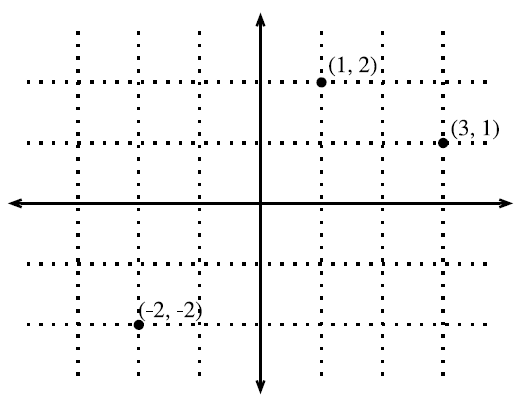 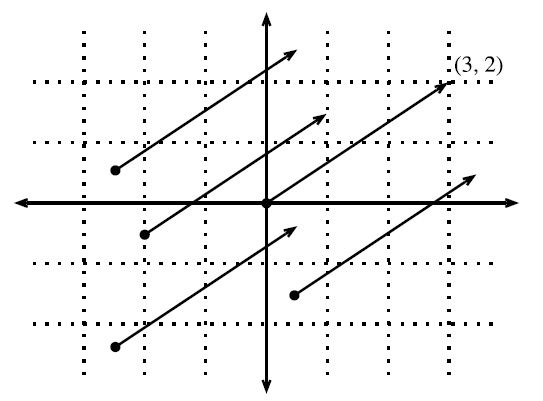 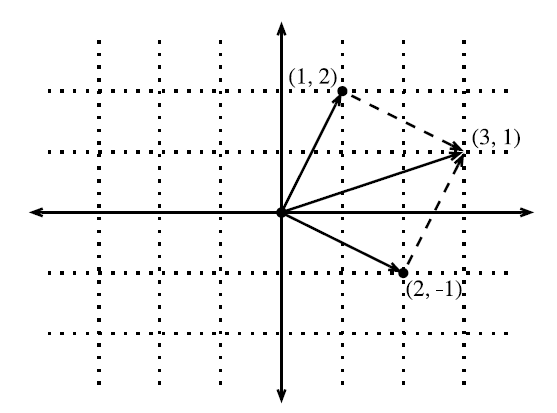 Picture from: http://d2l.ai/chapter_appendix-mathematics-for-deep-learning/geometry-linear-algebraic-ops.html#geometry-of-vectors
Geometry of Vectors
Vectors
The geometric interpretation of vectors as points in space allow us to consider a training set of input examples in ML as a collection of points in space
Hence, classification can be viewed as discovering how to separate the clusters of points belonging to different classes (left picture)
Rather than distinguishing images containing cars, planes, buildings, for example
Or, it can help to visualize zero-centering and standardization of training data (right figure)
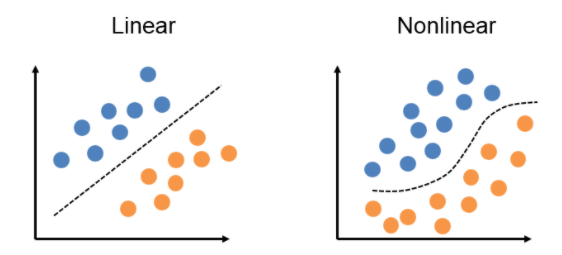 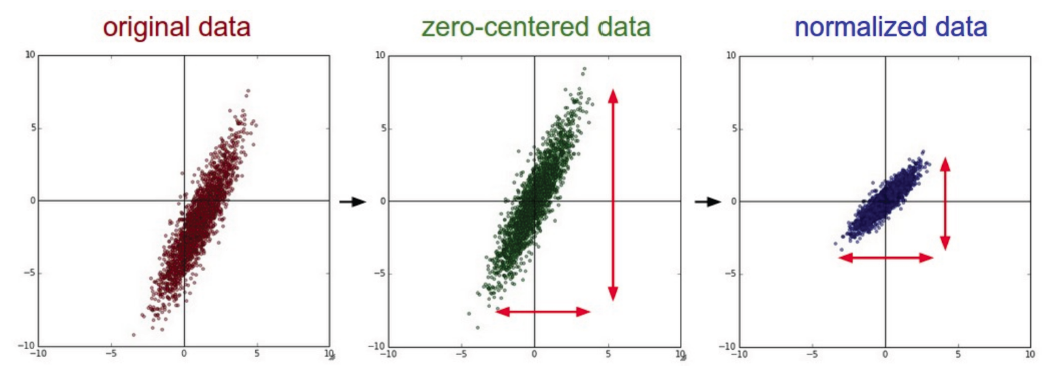 standardized data
Dot Product and Angles
Vectors
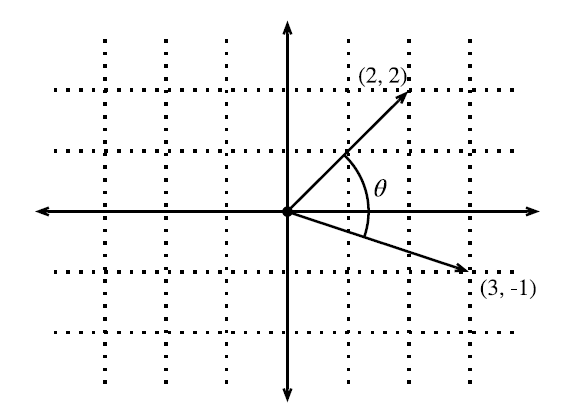 Picture from: http://d2l.ai/chapter_appendix-mathematics-for-deep-learning/geometry-linear-algebraic-ops.html#geometry-of-vectors
Norm of a Vector
Vectors
Norm of a Vector
Vectors
Vector Projection
Vectors
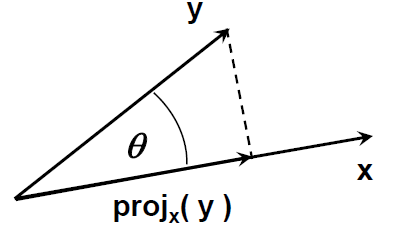 Picture from: Jeff Howbert — Machine Learning Math Essentials
Hyperplanes
Hyperplanes
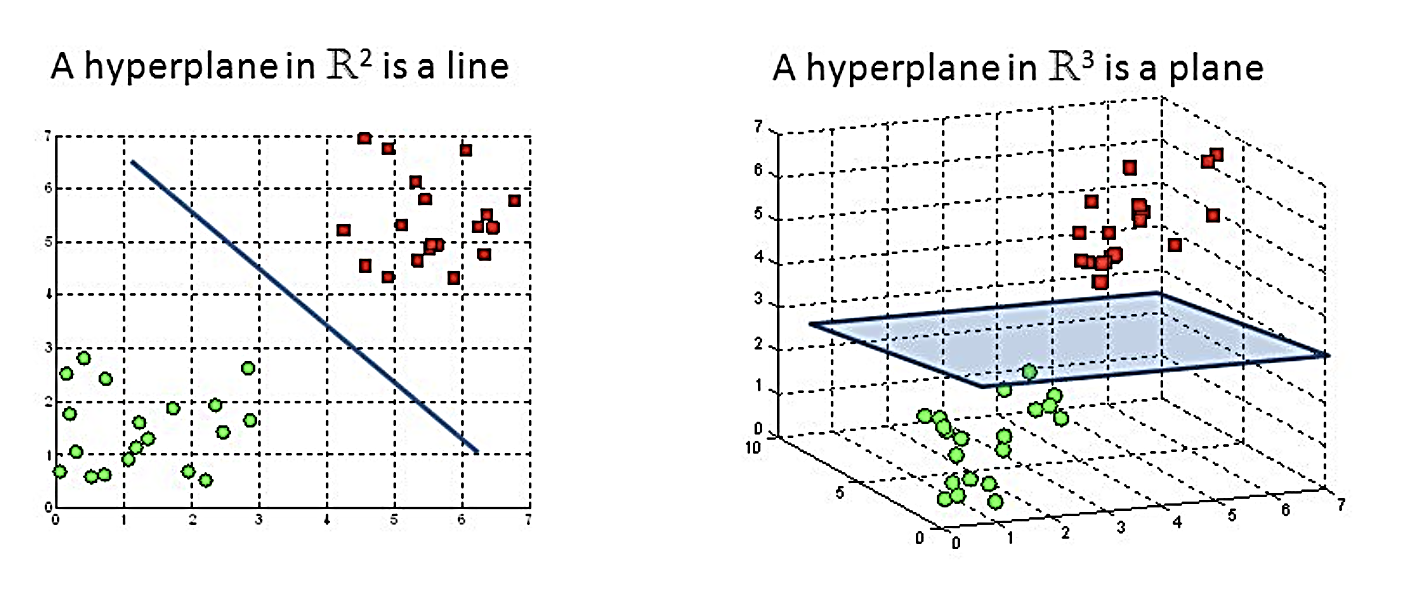 Picture from: https://kgpdag.wordpress.com/2015/08/12/svm-simplified/
Hyperplanes
Hyperplanes
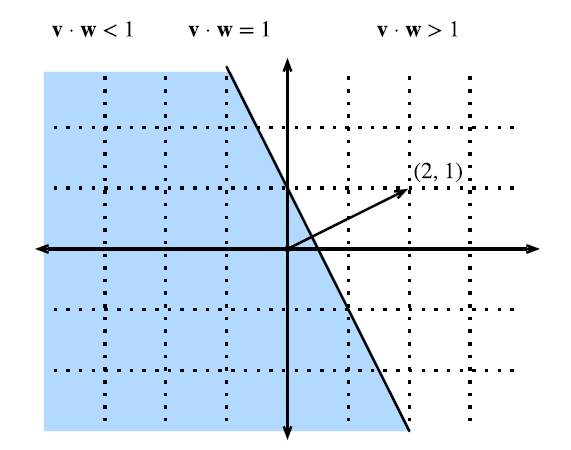 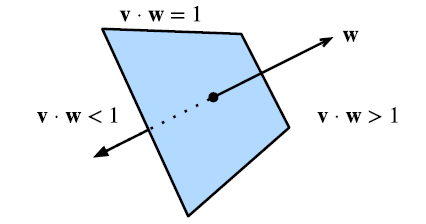 Picture from: http://d2l.ai/chapter_appendix-mathematics-for-deep-learning/geometry-linear-algebraic-ops.html#hyperplanes
Matrices
Matrices
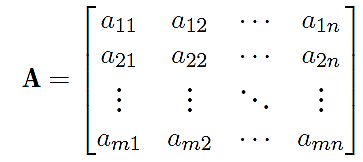 Matrices
Matrices
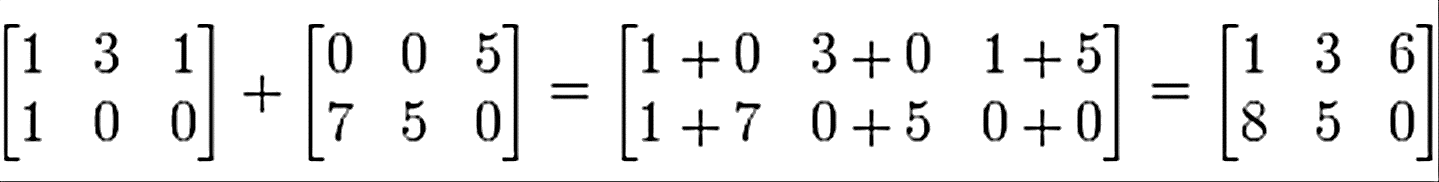 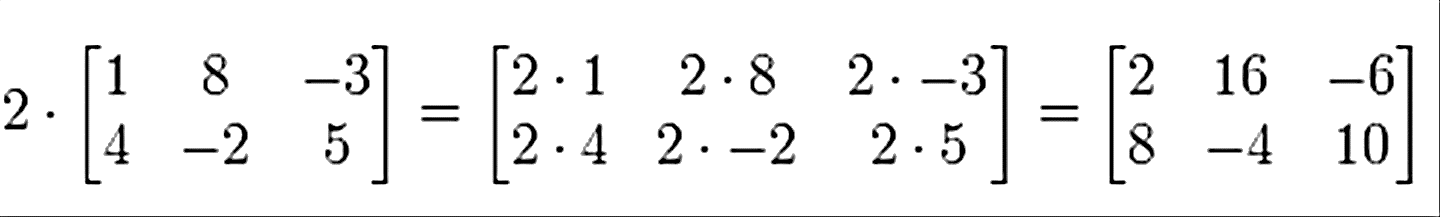 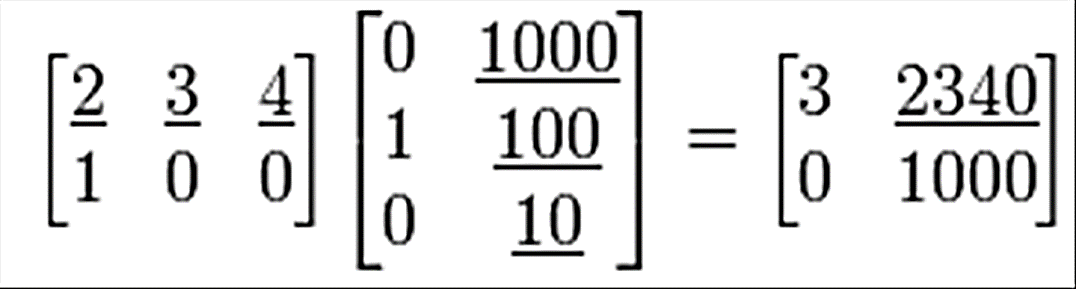 Matrices
Matrices
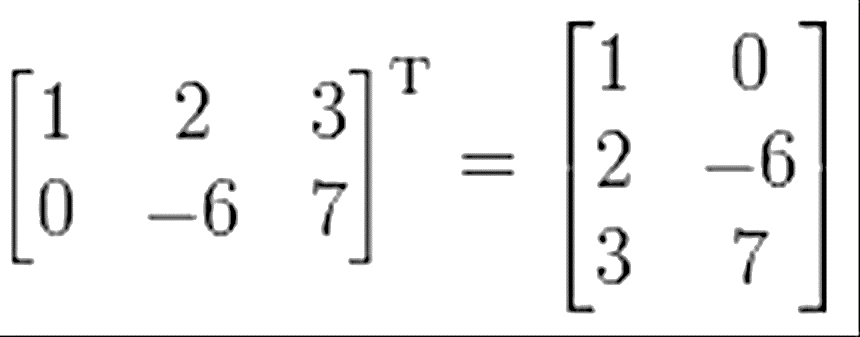 Matrices
Matrices
Matrices
Matrices
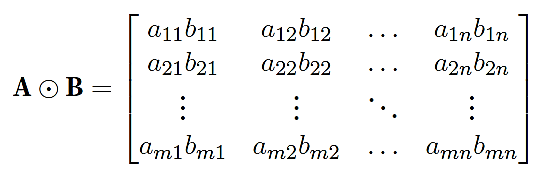 Matrix-Vector Products
Matrices
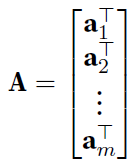 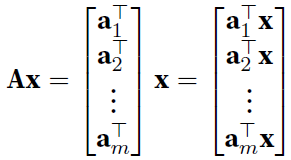 Matrix-Matrix Products
Matrices
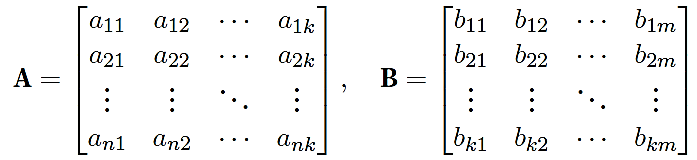 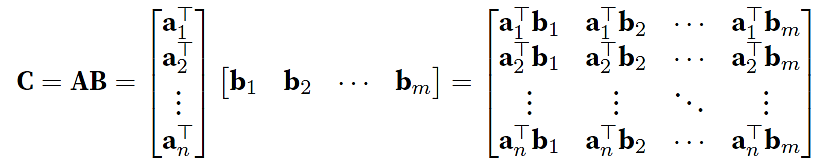 Linear Dependence
Matrices
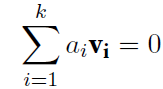 Matrix Rank
Matrices
Inverse of a Matrix
Matrices
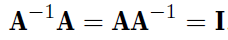 Pseudo-Inverse of a Matrix
Matrices
Tensors
Tensors
Manifolds
Manifolds
Earlier we learned that hyperplanes generalize the concept of planes in high-dimensional spaces
Similarly, manifolds can be informally imagined as generalization of the concept of surfaces in high-dimensional spaces 
To begin with an intuitive explanation, the surface of the Earth is an example of a two-dimensional manifold embedded in a three-dimensional space
This is true because the Earth looks locally flat, so on a small scale it is like a 2-D plane
However, if we keep walking on the Earth in one direction, we will eventually end up back where we started
This means that Earth is not really flat, it only looks locally like a Euclidean plane, but at large scales it folds up on itself, and has a different global structure than a flat plane
Manifolds
Manifolds
Manifolds are studied in mathematics under topological spaces
An n-dimensional manifold is defined as a topological space with the property that each point has a neighborhood that is homeomorphic to the Euclidean space of dimension n 
This means that a manifold locally resembles Euclidean space near each point
Informally, a Euclidean space is locally smooth, it does not have holes, edges, or other sudden changes, and it does not have intersecting neighborhoods
Although the manifolds can have very complex structure on a large scale, resemblance of the Euclidean space on a small scale allows to apply standard math concepts
Examples of 2-dimensional manifolds are shown in the figure 
The surfaces in the figure have been conveniently cut up into little rectangles that were glued together
Those small rectangles locally look like flat Euclidean planes
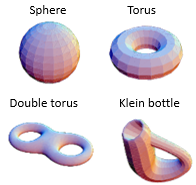 Picture from: http://bjlkeng.github.io/posts/manifolds/
Manifolds
Manifolds
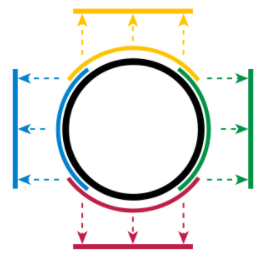 Picture from: http://bjlkeng.github.io/posts/manifolds/
Manifolds
Manifolds
Example:
The data points have 3 dimensions (left figure), i.e., the input space of the data is 3-dimensional 
The data points lie on a 2-dimensional manifold, shown in the right figure
Most ML algorithms extract lower-dimensional data features that enable to distinguish between various classes of high-dimensional input data
The low-dimensional representations of the input data are called embeddings
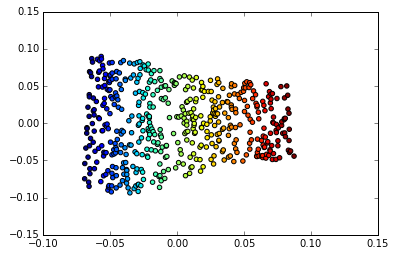 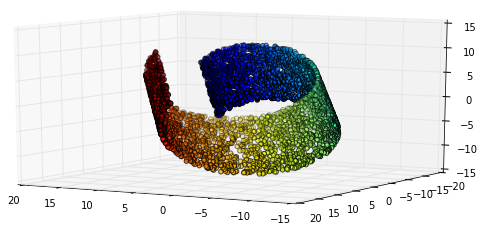 Eigen Decomposition
Eigen Decomposition
Eigen Decomposition
Eigen Decomposition
Eigen Decomposition
Eigen Decomposition
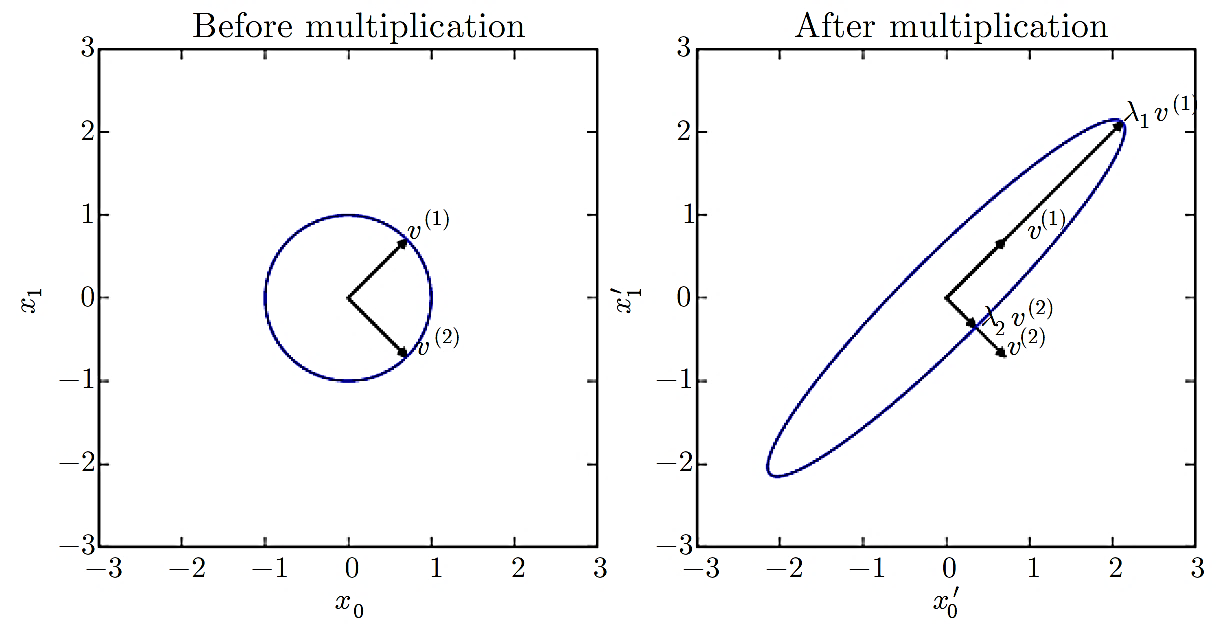 Picture from: Goodfellow (2017) – Deep Learning
Singular Value Decomposition
Singular Value Decomposition
Matrix Norms
Matrix Norms
Differential Calculus
Differential Calculus
Differential Calculus
Differential Calculus
The following rules are used for computing the derivatives of explicit functions
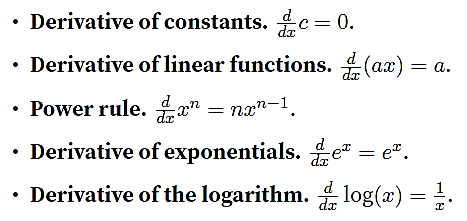 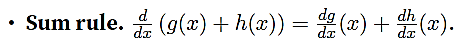 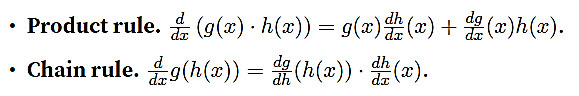 Higher Order Derivatives
Differential Calculus
Taylor Series
Differential Calculus
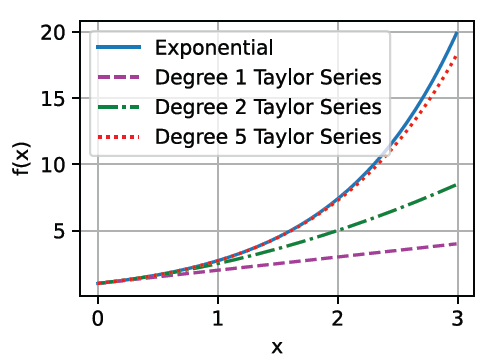 Picture from: http://d2l.ai/chapter_appendix-mathematics-for-deep-learning/single-variable-calculus.html
Geometric Interpretation
Differential Calculus
Therefore, the first derivative of a function is also the slope of the tangent line to the curve of the function
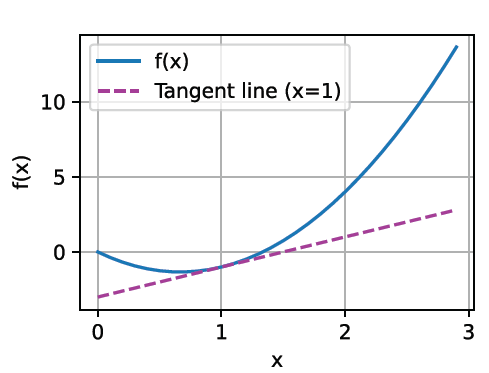 Picture from: http://d2l.ai/chapter_appendix-mathematics-for-deep-learning/single-variable-calculus.html
Partial Derivatives
Differential Calculus
Gradient
Differential Calculus
Hessian Matrix
Differential Calculus
Jacobian Matrix
Differential Calculus
Integral Calculus
Integral Calculus
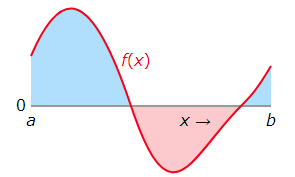 Picture from: https://mjo.osborne.economics.utoronto.ca/index.php/tutorial/index/1/clc/t
Optimization
Optimization
Optimization
Optimization
Optimization and machine learning have related, but somewhat different goals
Goal in optimization: minimize an objective function
For a set of training examples, reduce the training error
Goal in ML: find a suitable model, to predict on data examples
For a set of testing examples, reduce the generalization error
For a given empirical function g (dashed purple curve), optimization algorithms attempt to find the point of minimum empirical risk (error on the training dataset)
ML algorithms attempt to find the point of minimum expected risk, based on minimizing the error on a set of testing examples (blue curve)
Which may be at a different location than the minimum of the training examples
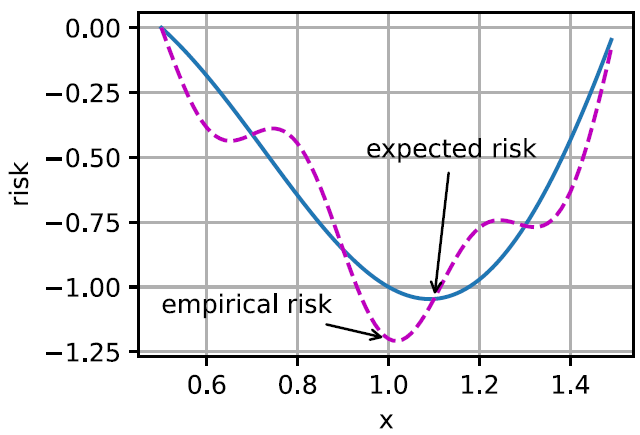 Picture from: http://d2l.ai/chapter_optimization/optimization-intro.html
Stationary Points
Optimization
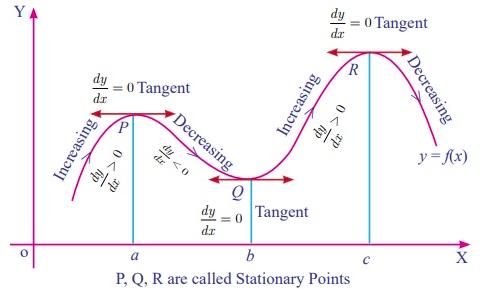 Local Minima
Optimization
The objective functions in ML usually have many local minima
When the solution of the optimization algorithm is near the local minimum, the gradient of the loss function approaches or becomes zero (vanishing gradients)
Therefore, the obtained solution in the final iteration can be a local minimum, rather than the global minimum
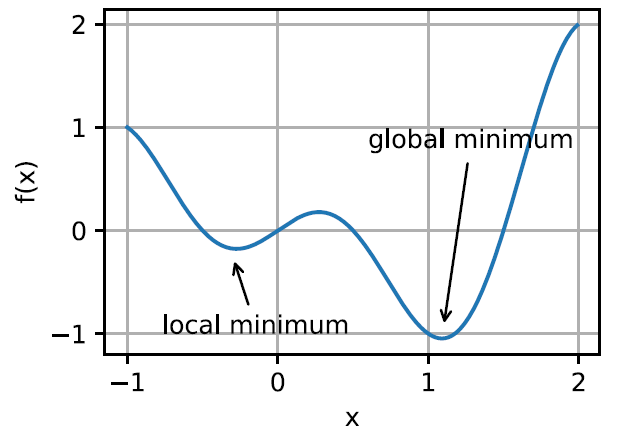 Picture from: http://d2l.ai/chapter_optimization/optimization-intro.html
Saddle Points
Optimization
saddle point
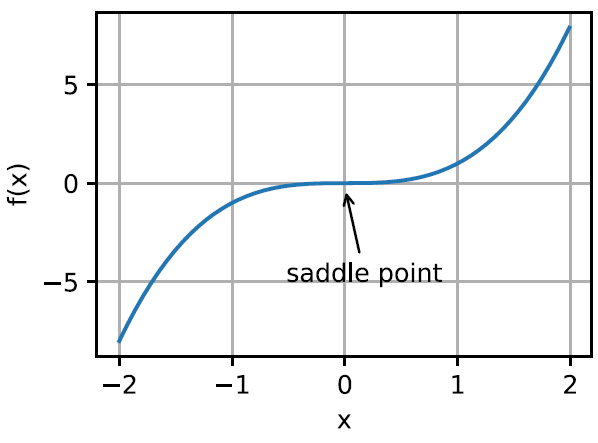 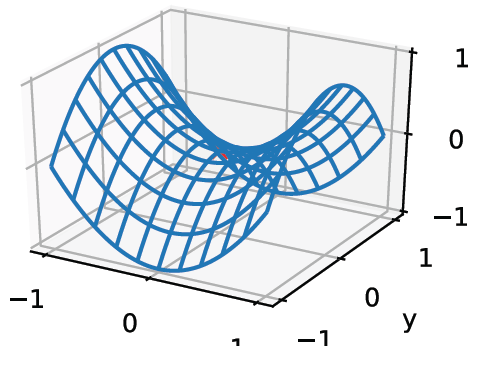 x
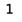 Picture from: http://d2l.ai/chapter_optimization/optimization-intro.html
Convex Optimization
Optimization
A function of a single variable is concave if every line segment joining two points on its graph does not lie above the graph at any point
Symmetrically, a function of a single variable is convex if every line segment joining two points on its graph does not lie below the graph at any point
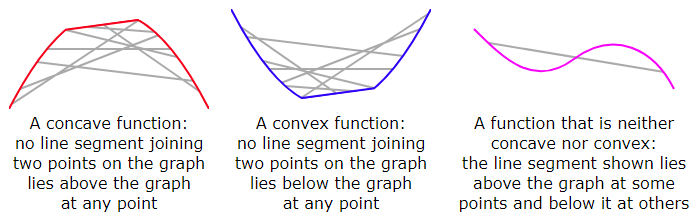 Picture from: https://mjo.osborne.economics.utoronto.ca/index.php/tutorial/index/1/cv1/t
Convex Functions
Optimization
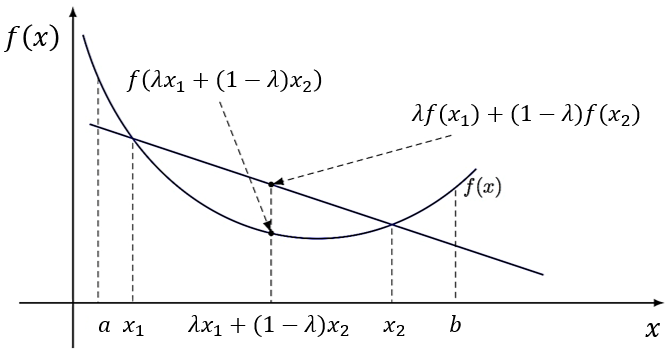 Convex Functions
Optimization
One important property of convex functions is that they do not have local minima
Every local minimum of a convex function is a global minimum
I.e., every point at which the gradient of a convex function = 0 is the global minimum
The figure below illustrates two convex functions, and one nonconvex function
convex		          non-convex		       convex
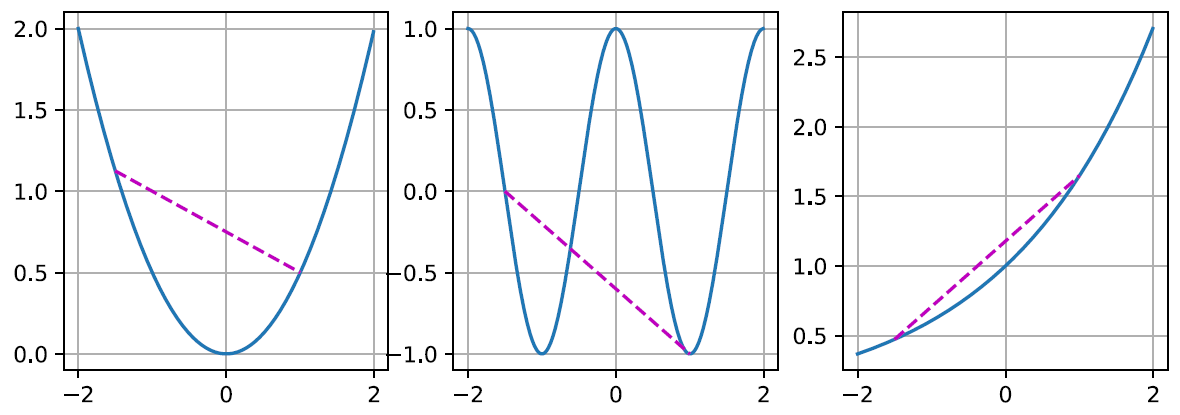 Picture from: http://d2l.ai/chapter_optimization/convexity.html
Convex Functions
Optimization
Convex Sets
Optimization
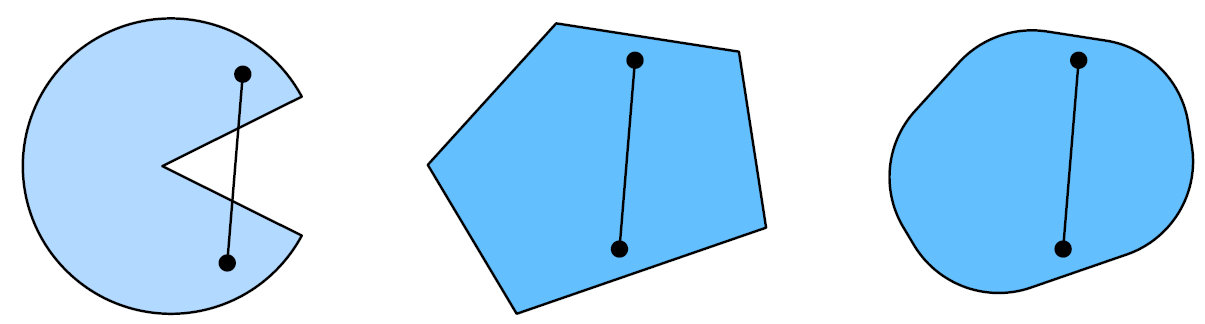 Picture from: http://d2l.ai/chapter_optimization/convexity.html
Derivatives and Convexity
Optimization
Constrained Optimization
Optimization
Lagrange Multipliers
Optimization
Projections
Optimization
Projections
Optimization
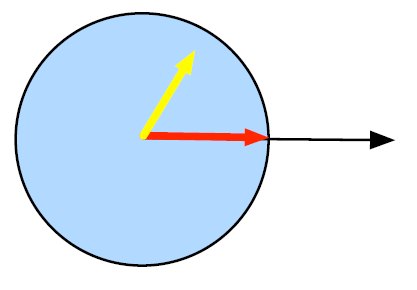 Picture from: http://d2l.ai/chapter_optimization/convexity.html
First-order vs Second-order Optimization
Optimization
Lower Bound and Infimum
Optimization
Upper Bound and Supremum
Optimization
Lipschitz Function
Optimization
Lipschitz Continuous Gradient
Optimization
Probability
Probability
Intuition:
In a process, several outcomes are possible
When the process is repeated a large number of times, each outcome occurs with a relative frequency, or probability
If a particular outcome occurs more often, we say it is more probable
Probability arises in two contexts
In actual repeated experiments
Example: You record the color of 1,000 cars driving by. 57 of them are green. You estimate the probability of a car being green as 57/1,000 = 0.057.
In idealized conceptions of a repeated process
Example: You consider the behavior of an unbiased six-sided die. The expected probability of rolling a 5 is 1/6 = 0.1667.
Example: You need a model for how people’s heights are distributed. You choose a normal distribution to represent the expected relative probabilities.
Probability
Probability
Solving machine learning problems requires to deal with uncertain quantities, as well as with stochastic (non-deterministic) quantities
Probability theory provides a mathematical framework for representing and quantifying uncertain quantities
There are different sources of uncertainty:
Inherent stochasticity in the system being modeled
For example, most interpretations of quantum mechanics describe the dynamics of subatomic particles as being probabilistic
Incomplete observability
Even deterministic systems can appear stochastic when we cannot observe all of the variables that drive the behavior of the system
Incomplete modeling
When we use a model that must discard some of the information we have observed, the discarded information results in uncertainty in the model’s predictions
E.g., discretization of real-numbered values, dimensionality reduction, etc.
Random variables
Probability
Axioms of probability
Probability
Discrete Variables
Probability
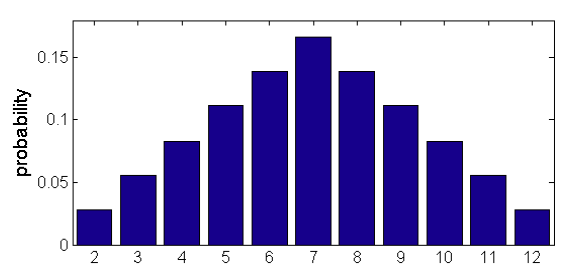 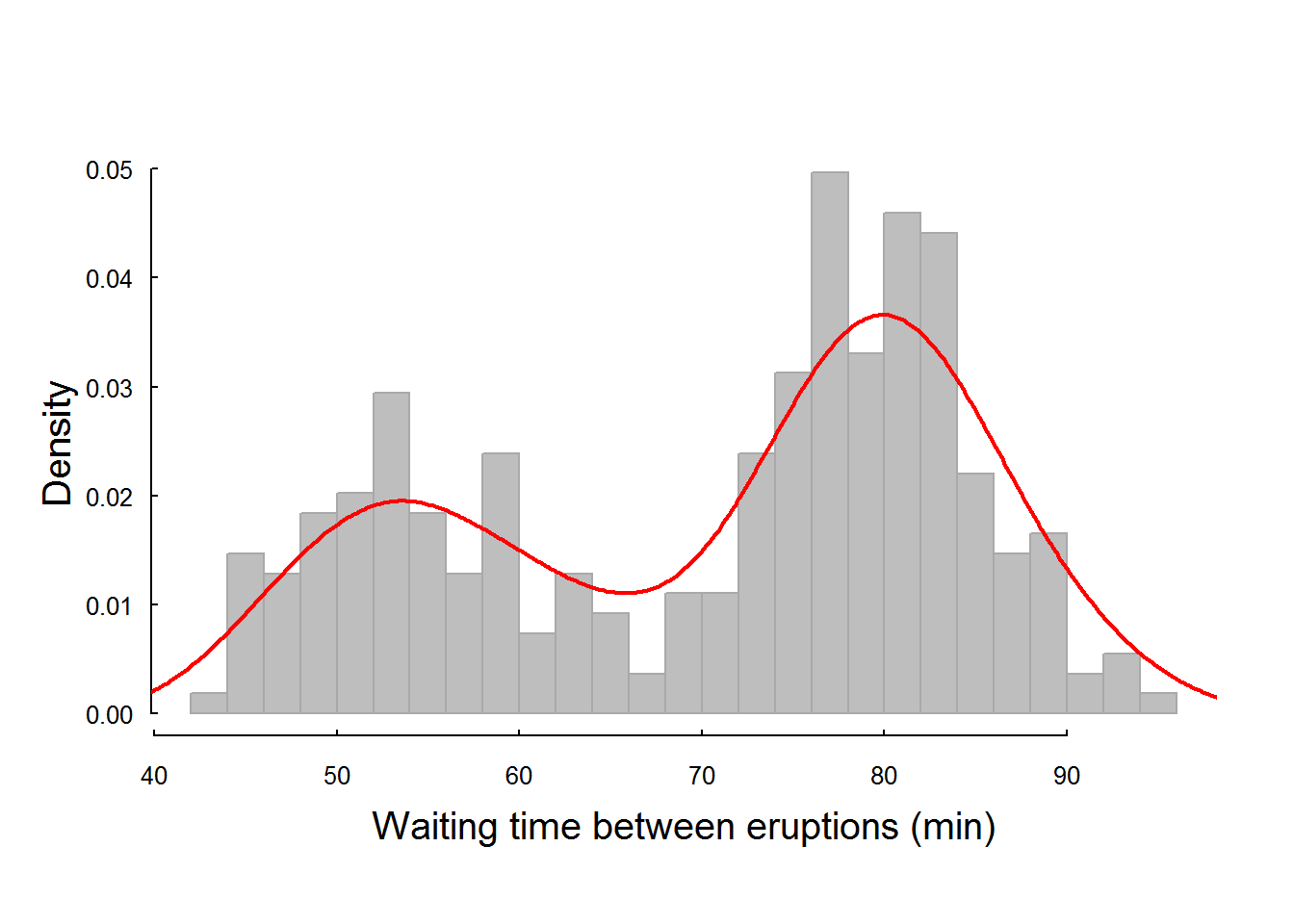 Picture from: Jeff Howbert — Machine Learning Math Essentials
Multivariate Random Variables
Probability
Joint Probability Distribution
Probability
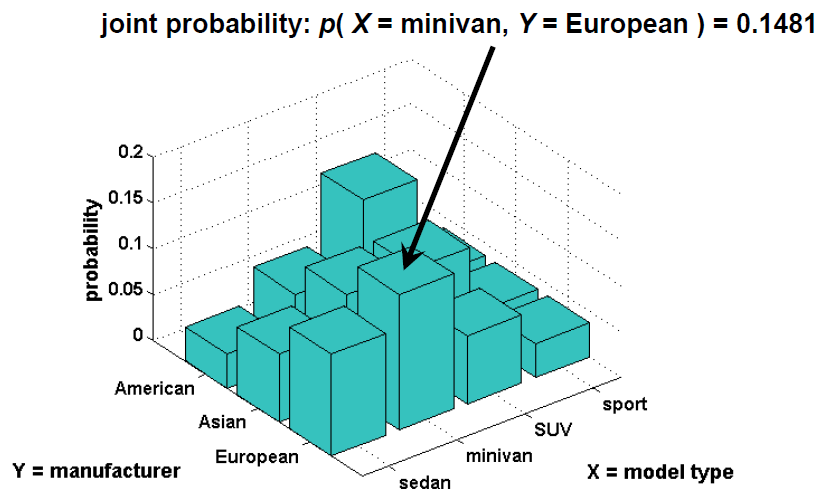 Picture from: Jeff Howbert — Machine Learning Math Essentials
Marginal Probability Distribution
Probability
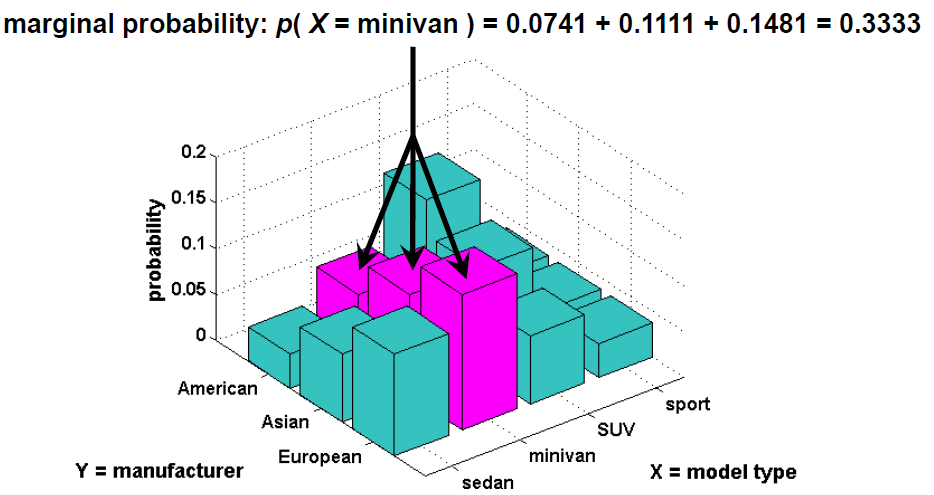 Picture from: Jeff Howbert — Machine Learning Math Essentials
Conditional Probability Distribution
Probability
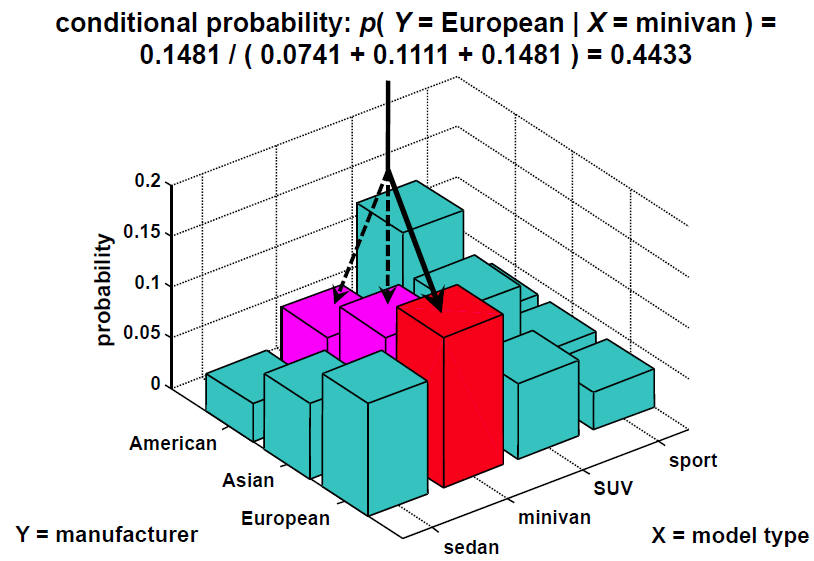 Picture from: Jeff Howbert — Machine Learning Math Essentials
Bayes’ Theorem
Probability
Independence
Probability
Continuous Multivariate Distributions
Probability
Same concepts of joint, marginal, and conditional probabilities apply for continuous random variables
The probability distributions use integration of continuous random variables, instead of summation of discrete random variables
Example: a three-component Gaussian mixture probability distribution in two dimensions
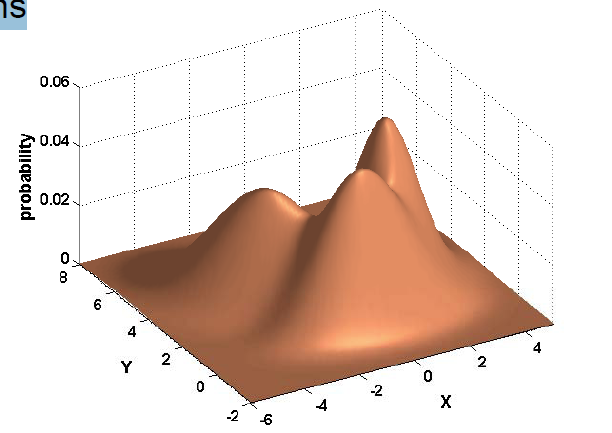 Picture from: Jeff Howbert — Machine Learning Math Essentials
Expected Value
Probability
Variance
Probability
Covariance
Probability
High covariance
No covariance
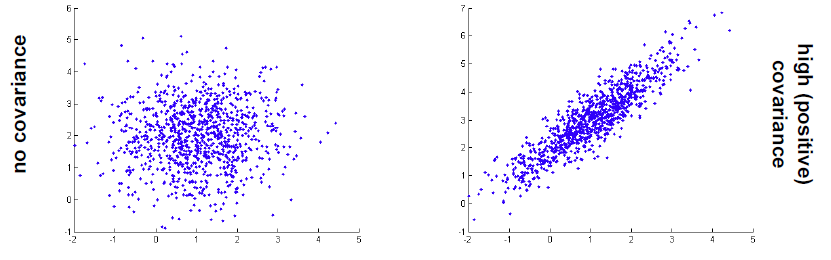 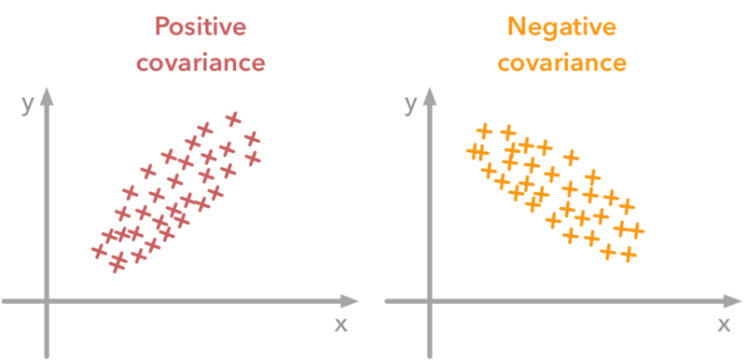 Picture from: Jeff Howbert — Machine Learning Math Essentials
Correlation
Probability
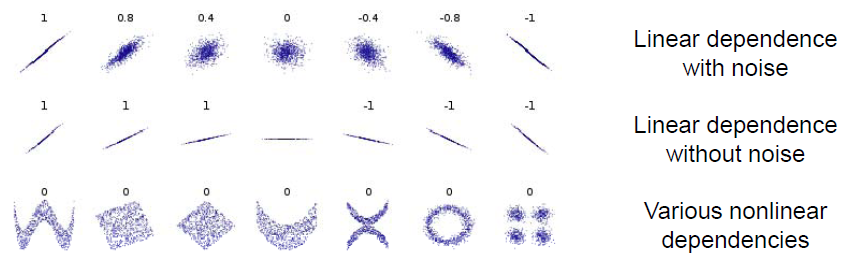 Picture from: Jeff Howbert — Machine Learning Math Essentials
Covariance Matrix
Probability
Probability Distributions
Probability
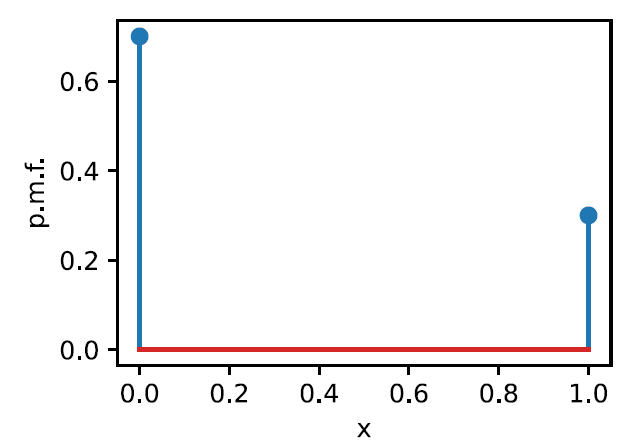 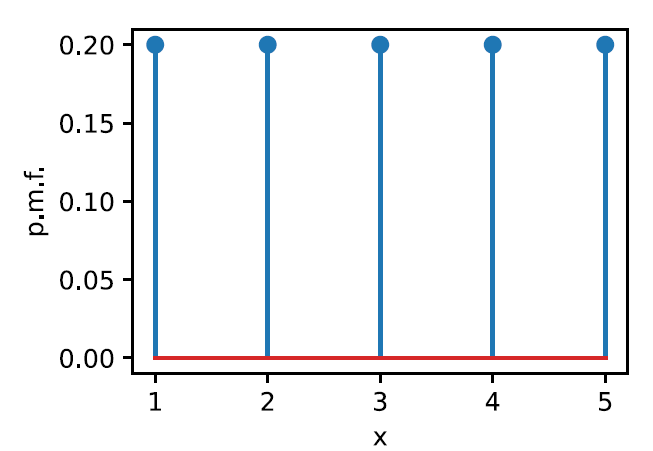 Picture from: http://d2l.ai/chapter_appendix-mathematics-for-deep-learning/distributions.html
Probability Distributions
Probability
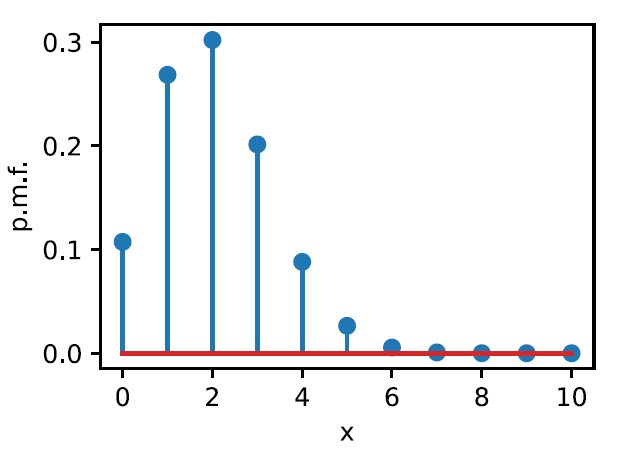 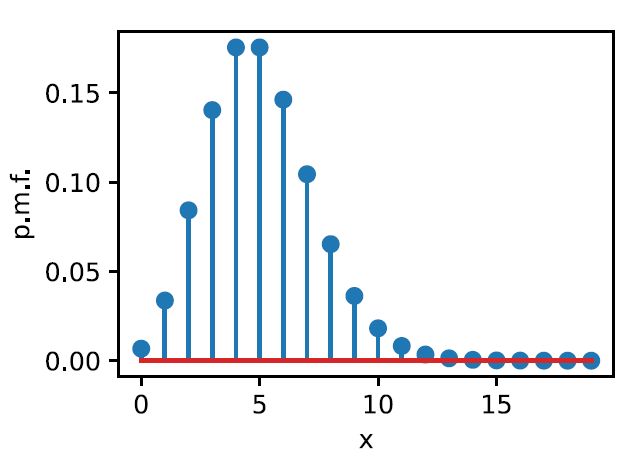 Picture from: http://d2l.ai/chapter_appendix-mathematics-for-deep-learning/distributions.html
Probability Distributions
Probability
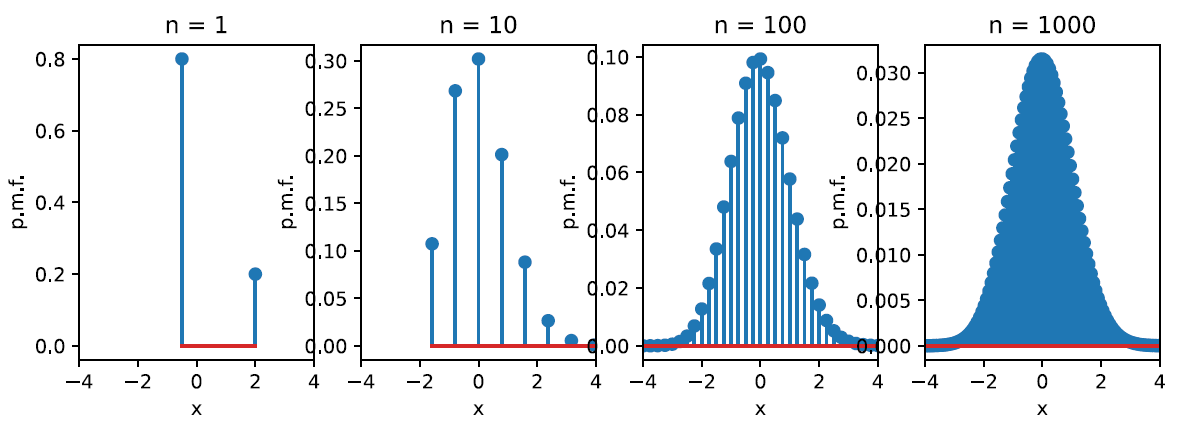 Picture from: http://d2l.ai/chapter_appendix-mathematics-for-deep-learning/distributions.html
Probability Distributions
Probability
Information Theory
Information Theory
Information theory studies encoding, decoding, transmitting, and manipulating information
It is a branch of applied mathematics that revolves around quantifying how much information is present in different signals
As such, information theory provides fundamental language for discussing the information processing in computer systems
E.g., machine learning applications use the cross-entropy loss, derived from information theoretic considerations
A seminal work in this field is the paper A Mathematical Theory of Communication by Clause E. Shannon, which introduced the concept of information entropy for the first time
Information theory was originally invented to study sending messages over a noisy channel, such as communication via radio transmission
Self-information
Information Theory
Entropy
Information Theory
Entropy
Information Theory
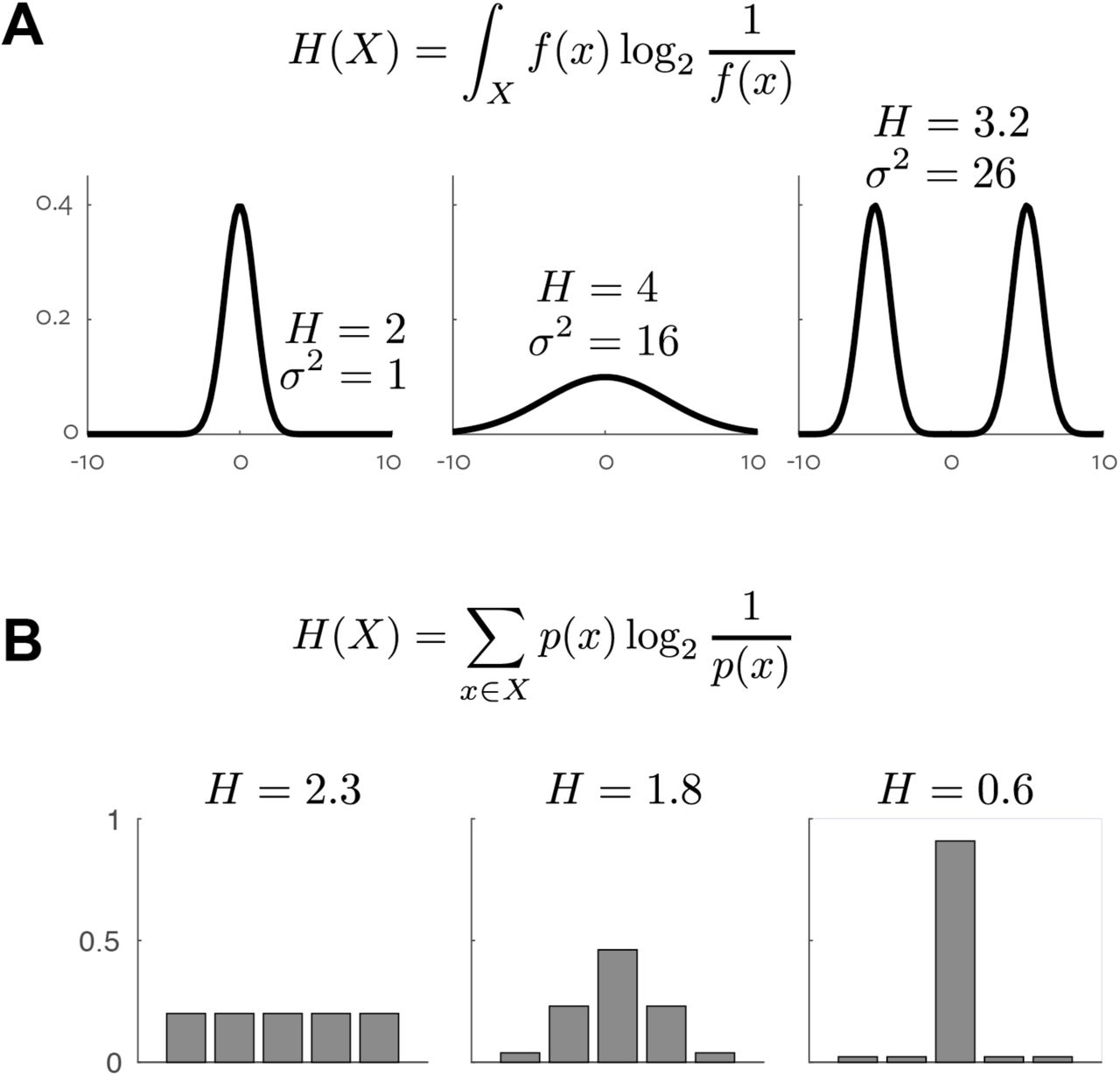 Kullback–Leibler Divergence
Information Theory
Kullback–Leibler Divergence
Information Theory
Cross-entropy
Information Theory
References
A. Zhang, Z. C. Lipton, M. Li, A. J. Smola, Dive into Deep Learning, https://d2l.ai, 2020.
I. Goodfellow, Y. Bengio, A. Courville, Deep Learning, MIT Press, 2017.
M. P. Deisenroth, A. A. Faisal, C. S. Ong, Mathematics for Machine Learning, Cambridge University Press, 2020.
Jeff Howbert — Machine Learning Math Essentials presentation
Brian Keng – Manifolds: A Gentle Introduction blog
Martin J. Osborne – Mathematical Methods for Economic Theory (link)
Appendix

(Not required for quizzes or assignments)
Maximum Likelihood
Information Theory
Maximum Likelihood
Information Theory